MÔN TOÁN
Lớp 2
KHỞI ĐỘNG
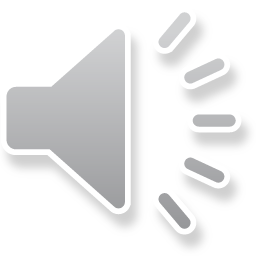 SÓC NÂU NHẶT HẠT DẺ
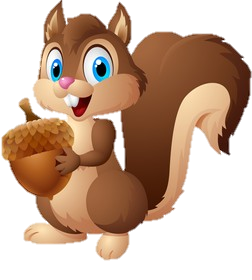 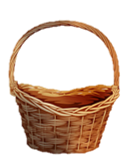 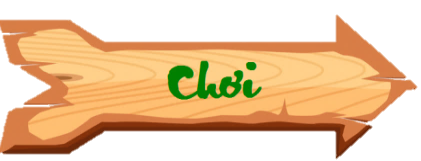 SÓC NÂU NHẶT HẠT DẺ
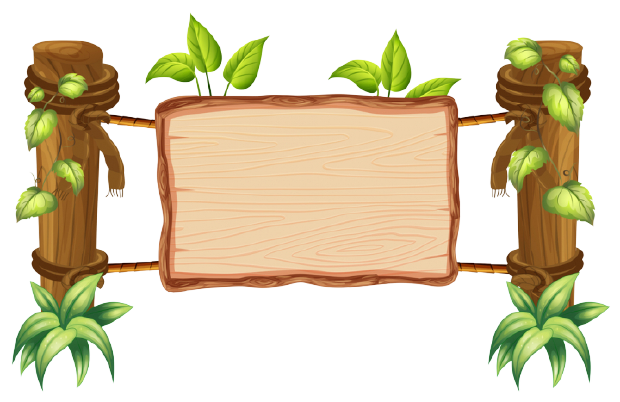 Chú Sóc Nâu đang cố gắng nhặt những hạt dẻ để mang về tổ. Các em hãy giúp đỡ chú Sóc bằng cách trả lời đúng các câu hỏi nhé!
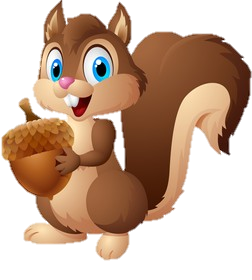 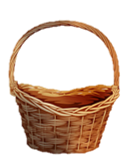 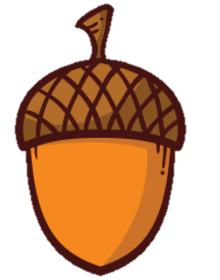 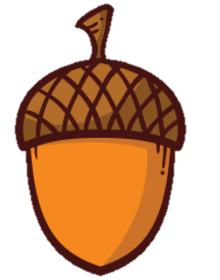 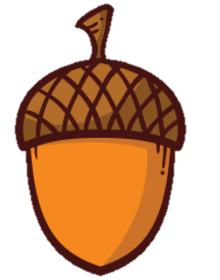 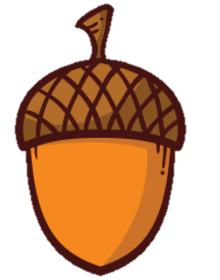 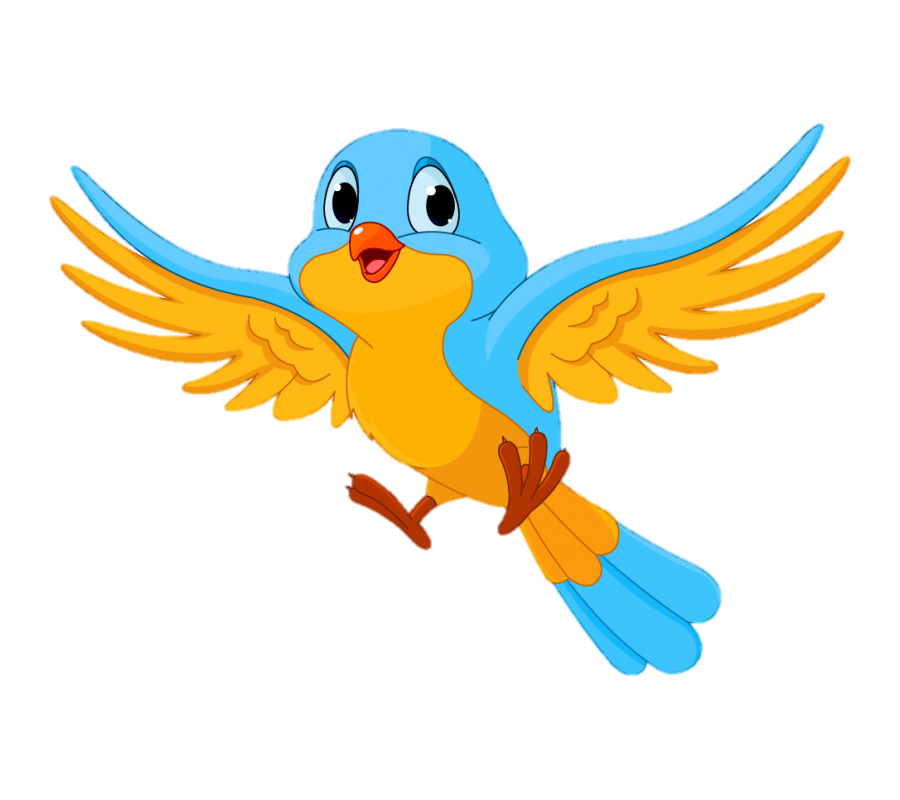 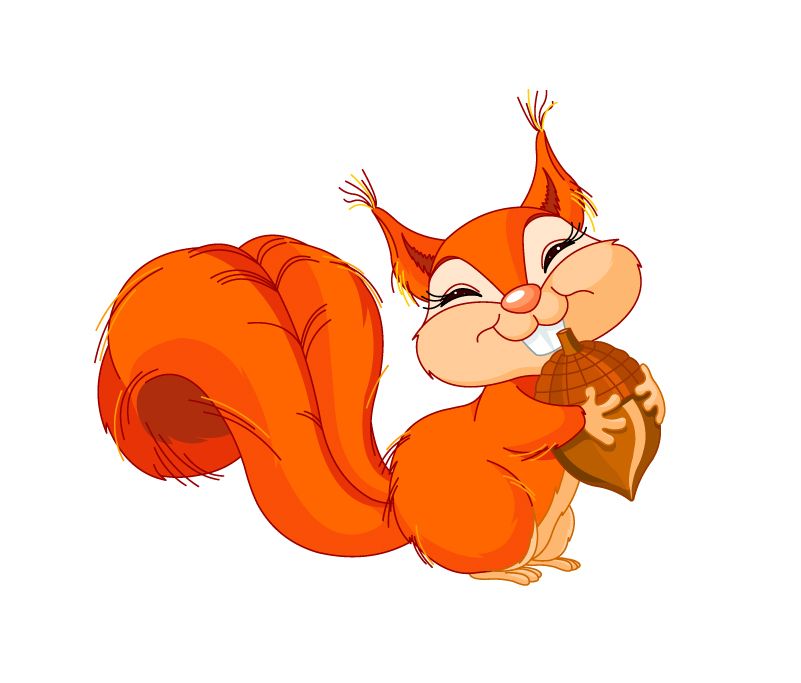 Số liền sau số 9 là số nào?
A. 8
B. 9
C. 10
D. 11
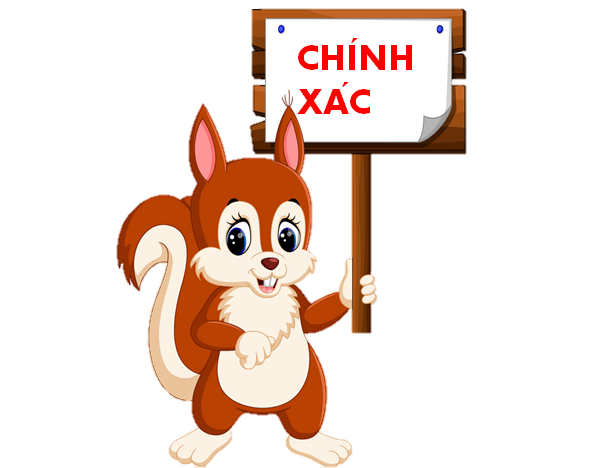 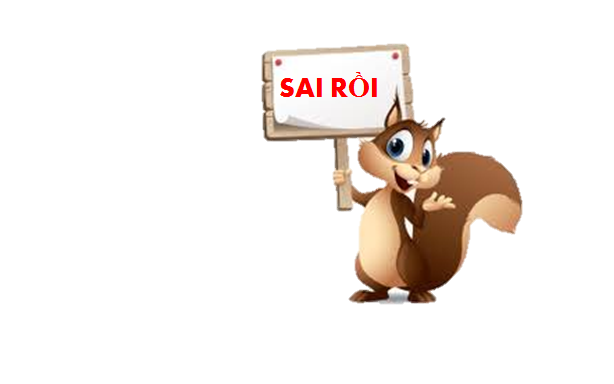 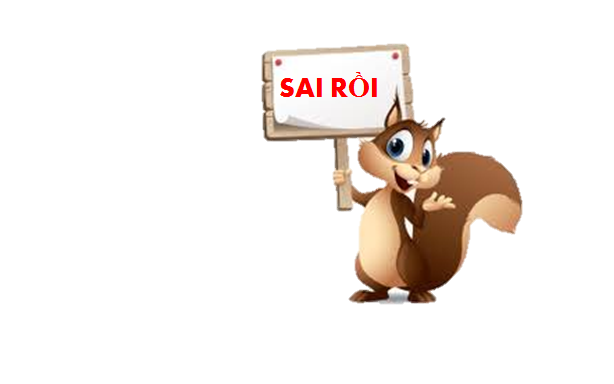 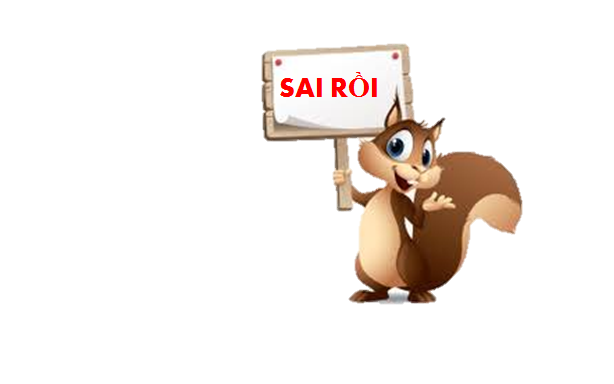 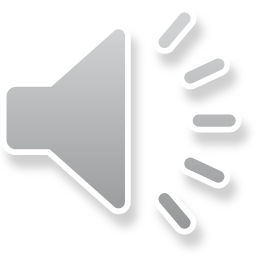 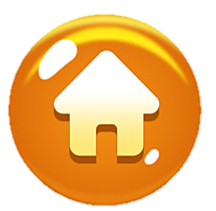 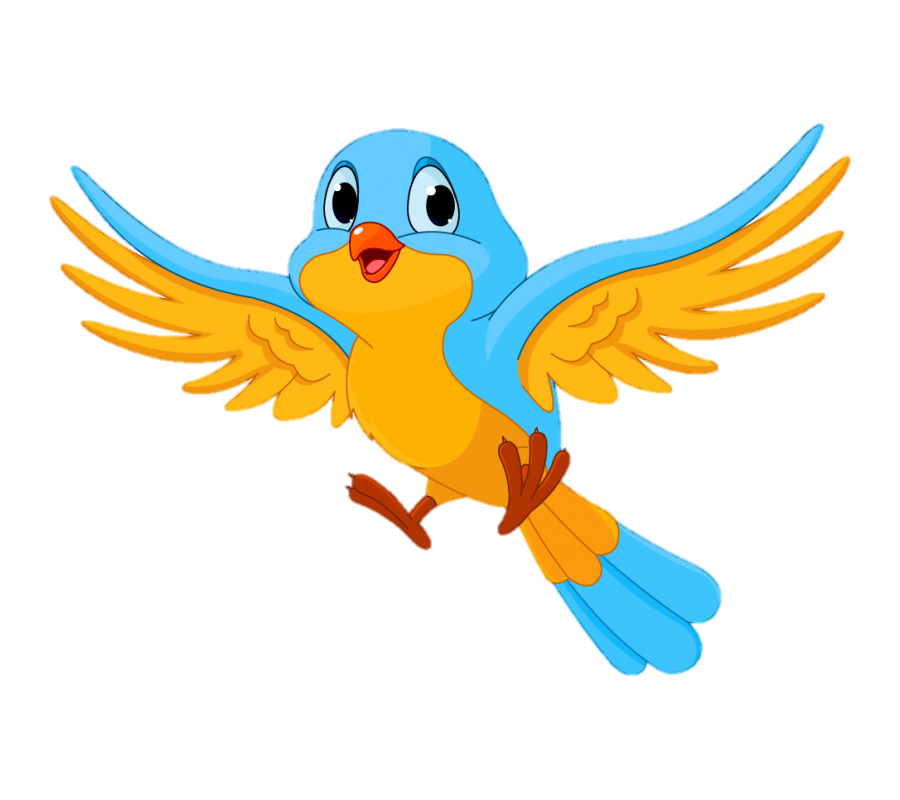 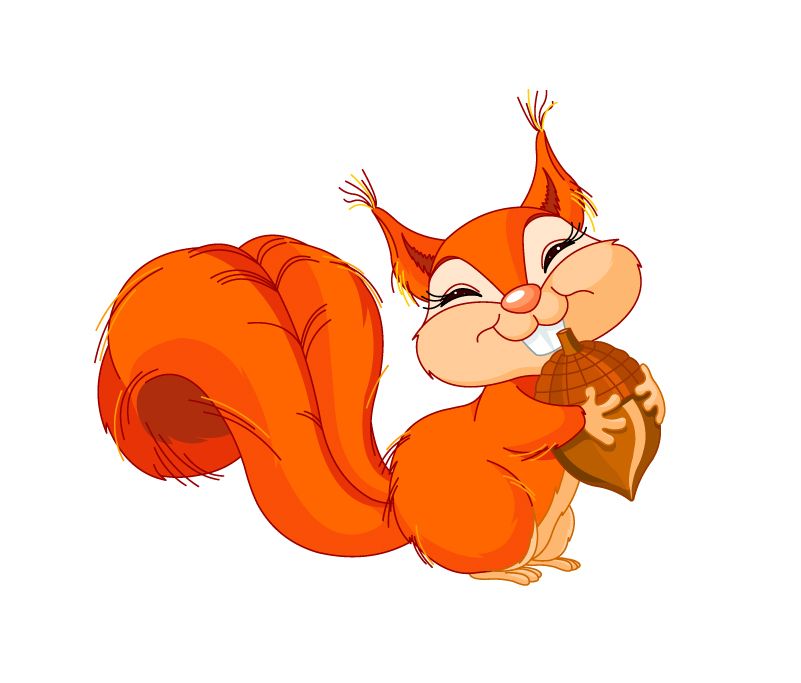 Số liền trước của số 20 là số nào?
A. 18
D. 22
B. 19
C. 21
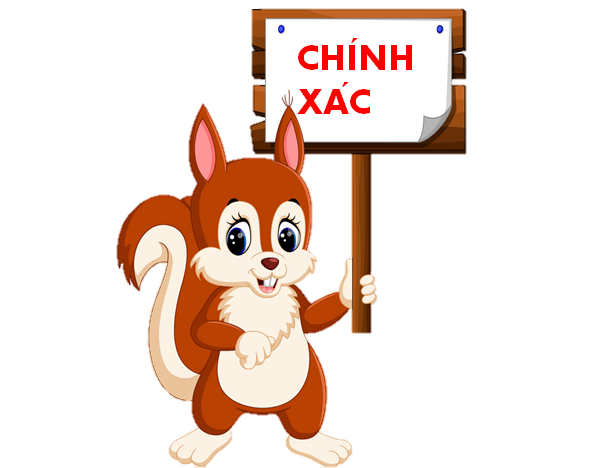 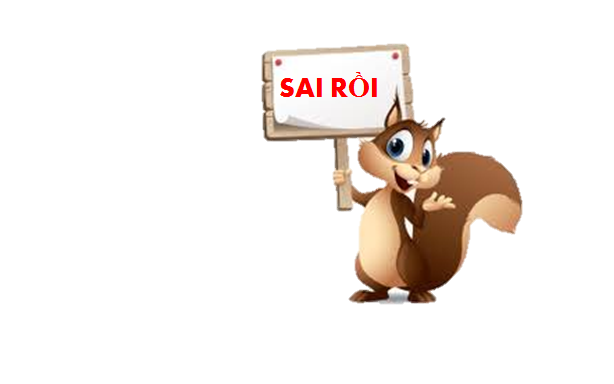 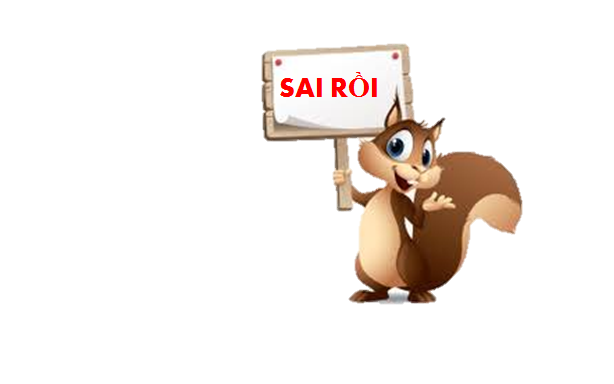 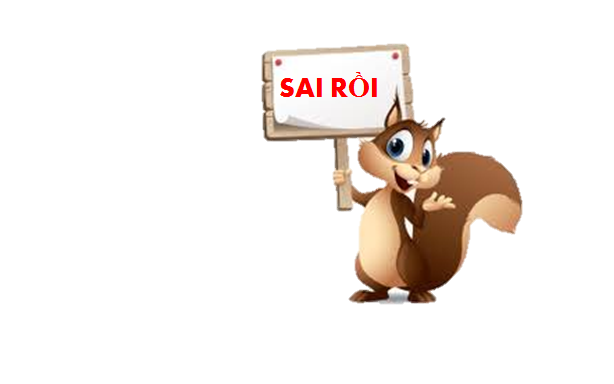 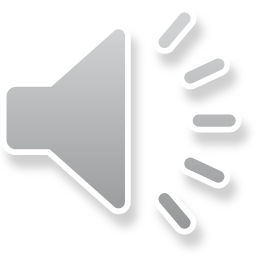 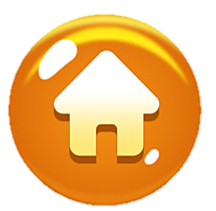 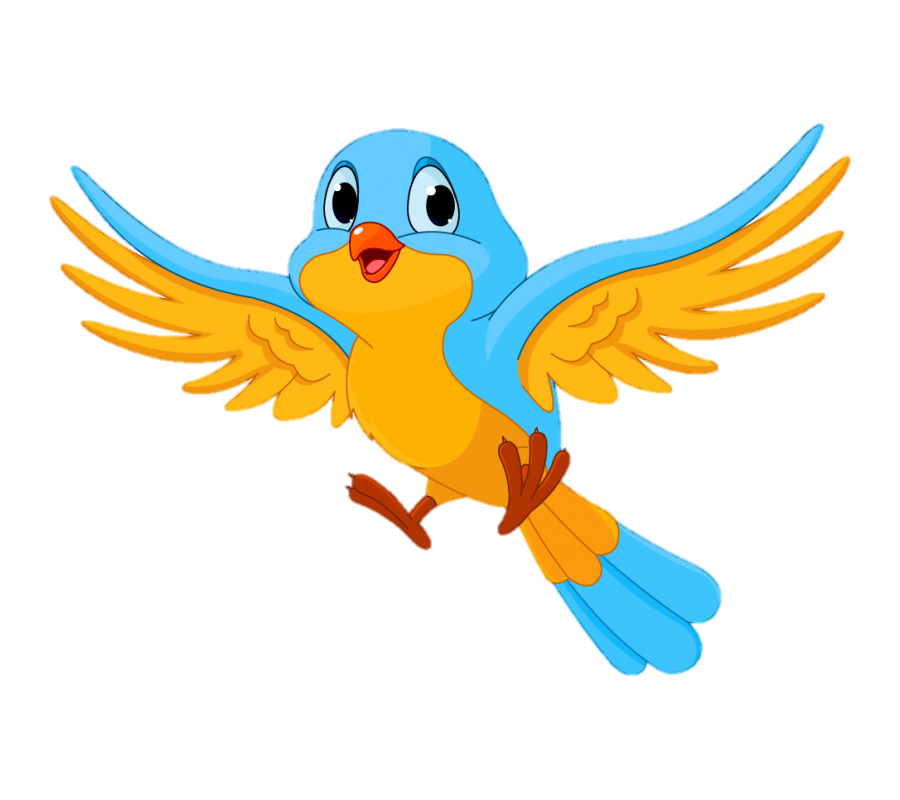 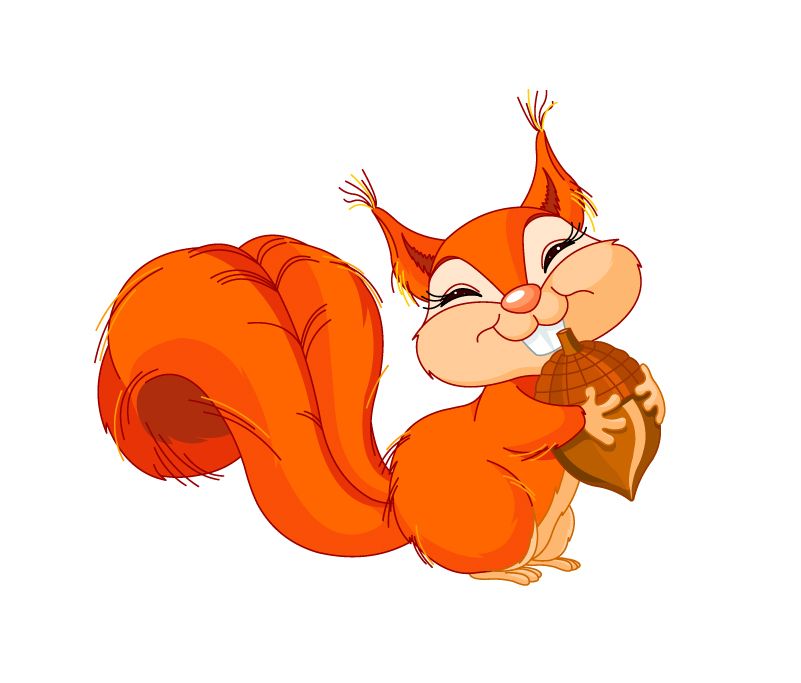 Số liền sau số tròn chục lớn nhất có hai chữ số là số nào?
B. 99
D. 91
A. 89
C. 90
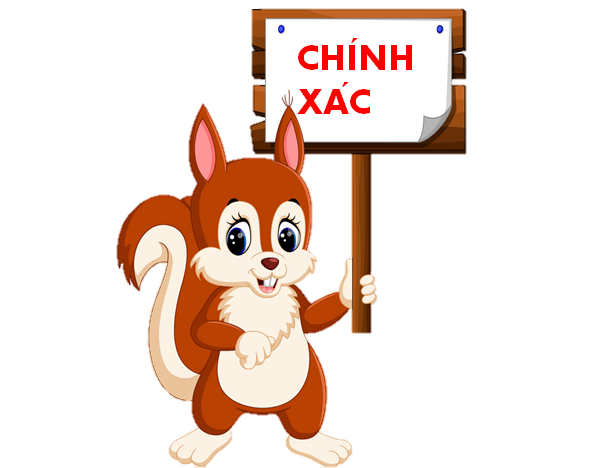 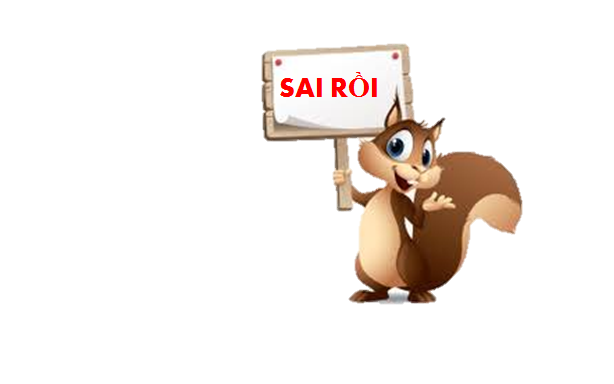 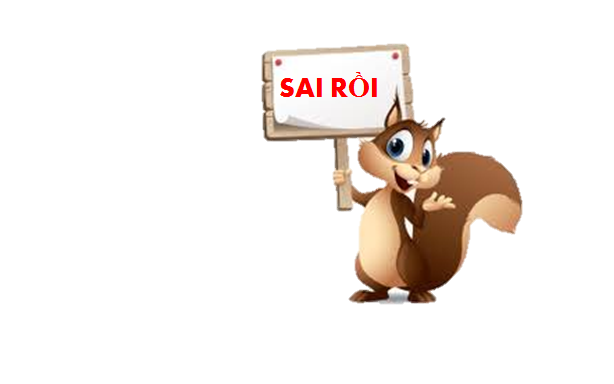 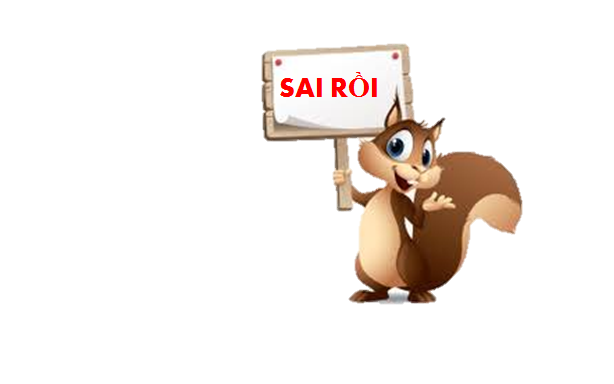 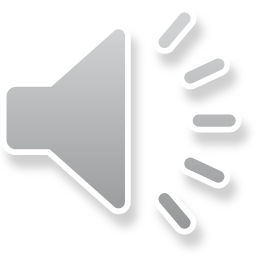 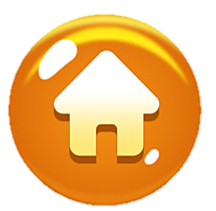 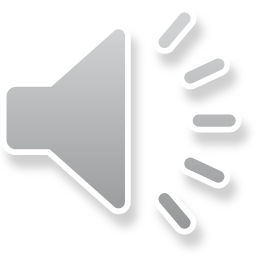 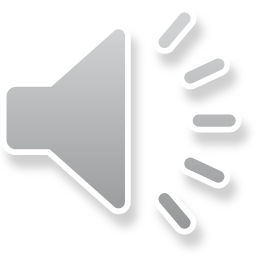 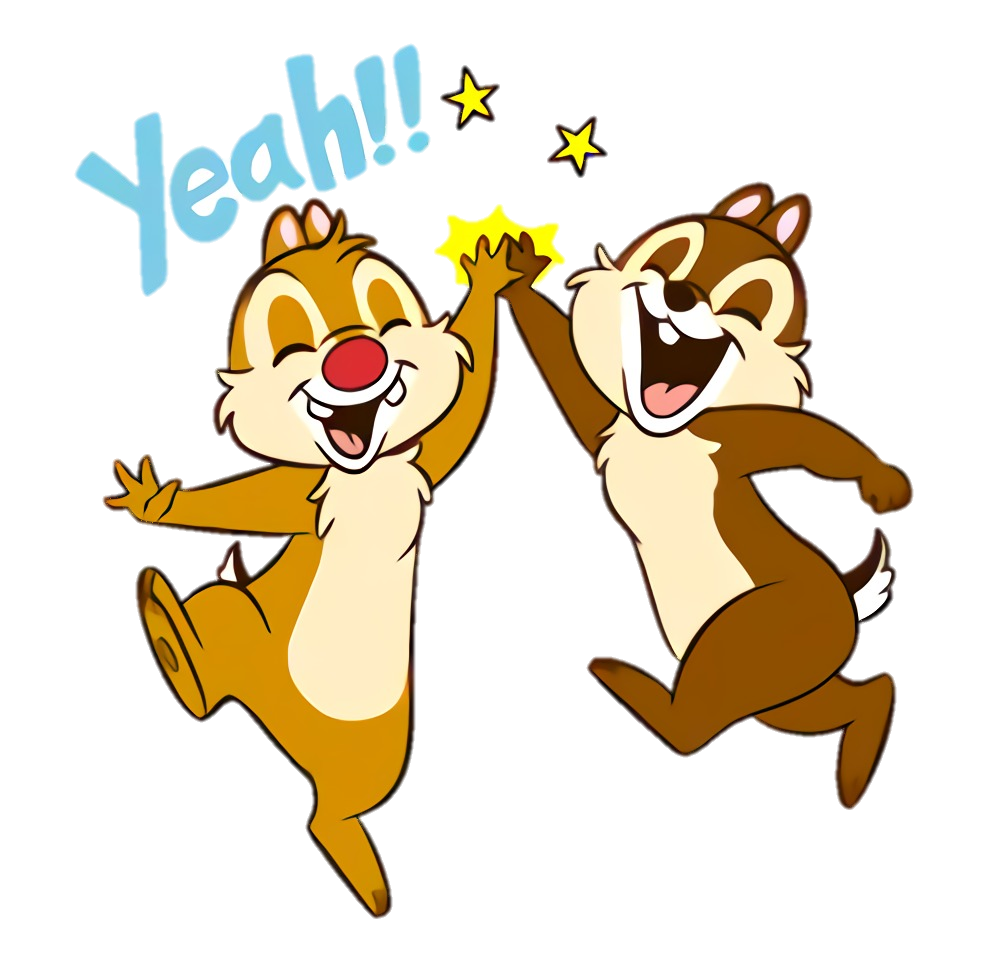 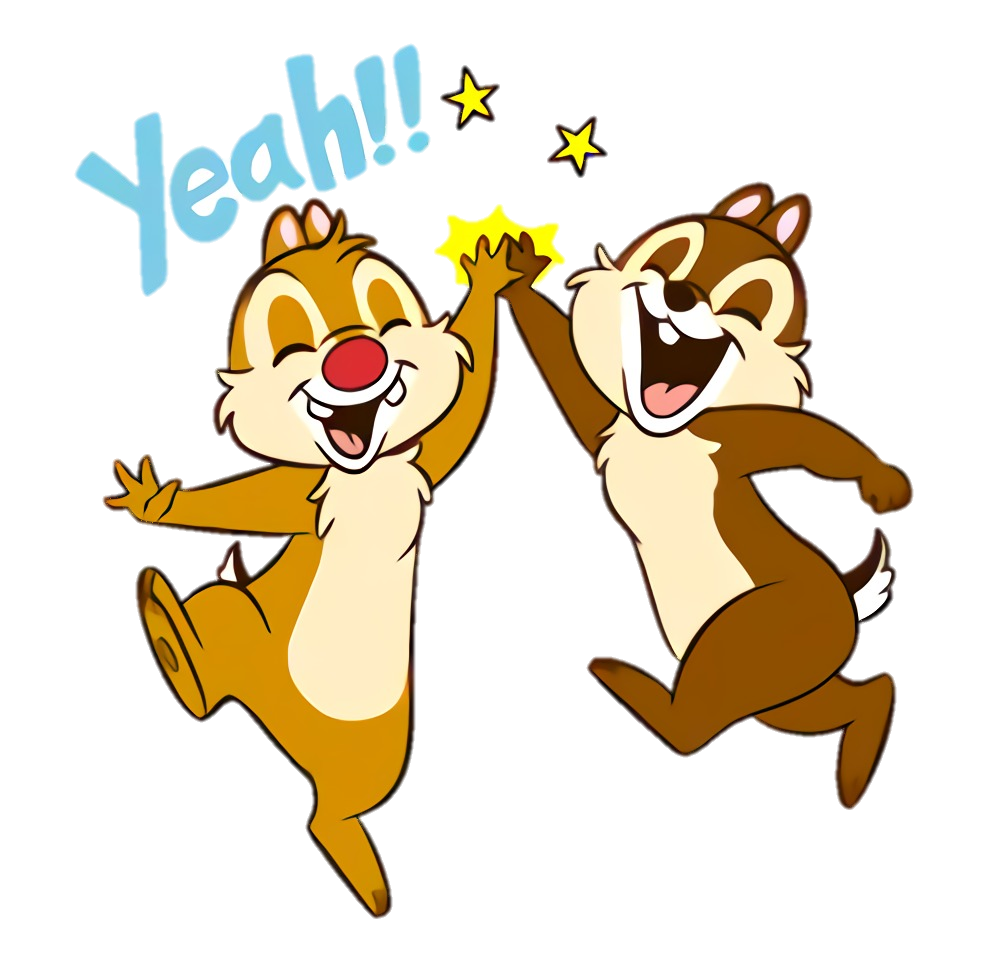 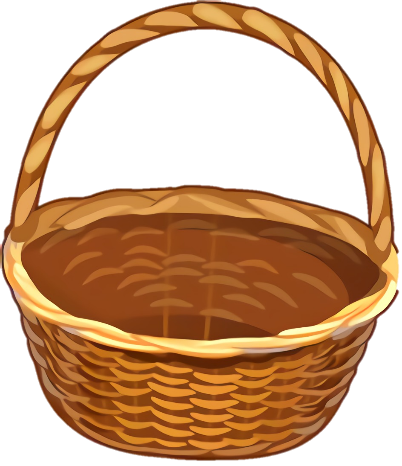 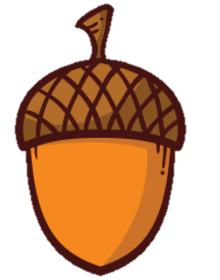 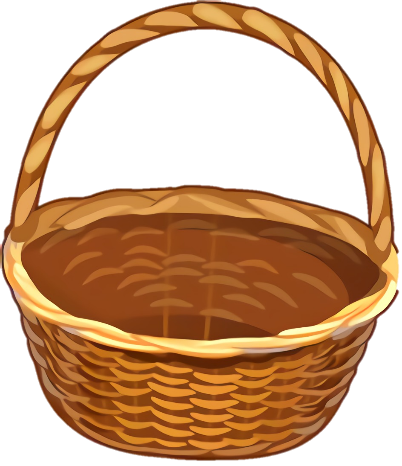 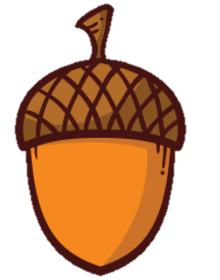 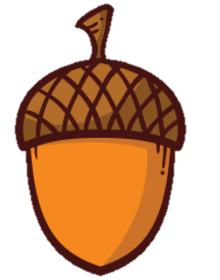 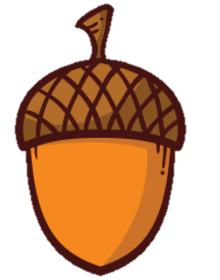 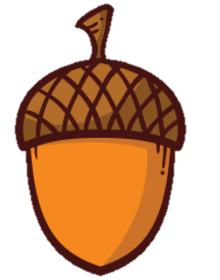 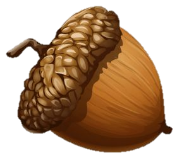 Qua trò chơi đã củng cố cho con kiến thức gì?
Bài học hôm trước chúng ta được học là bài gì?
Tia số là một đường thẳng được chia thành các vạch tia số. Các vạch trên tia số cách đều nhau, các số trên tia số được sắp xếp theo thứ tự từ bé đến lớn theo chiều mũi tên từ trái sang phải. Số đứng sau luôn lớn hơn số đứng trước.
Tia số là gì?
Dùng tia số để biểu thị dãy số cách đều, xác định số liền trước, số liền sau, so sánh các số.
Dùng tia số để làm gì?
Bài 3 
Tia số
Số liền trước, số liền sau
(tiết 2)
LUYỆN TẬP – THỰC HÀNH
3
Số?
5
6
7
30
31
?
29
67
?
68
69
99
?
98
100
?
4
Chọn dấu (>, <) thích hợp:
Trên tia số, số đứng trước bé hơn số đứng sau, số đứng sau lớn hơn số đứng trước
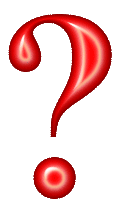 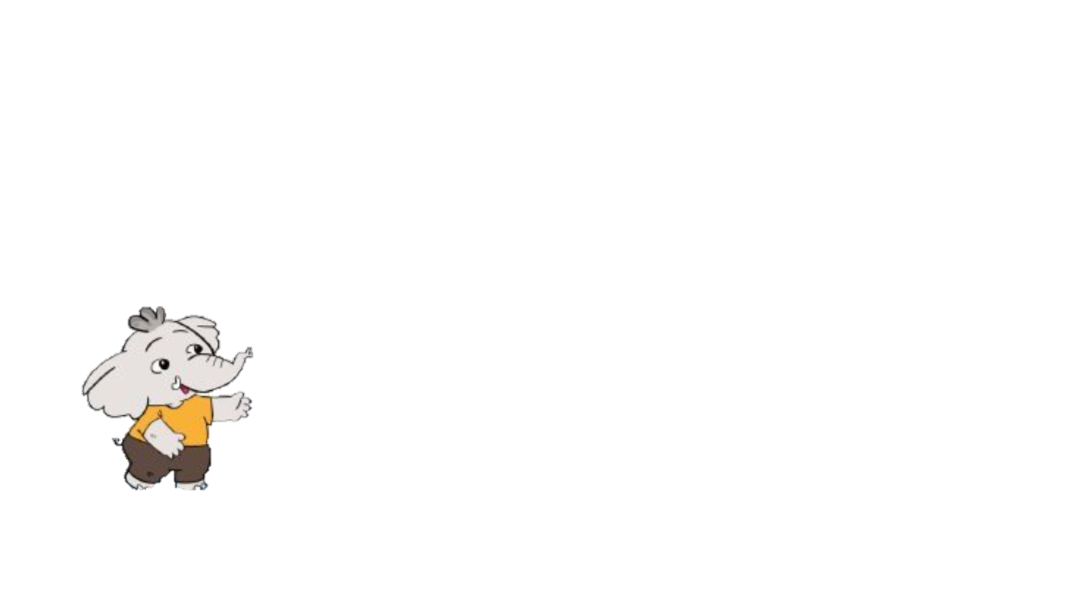 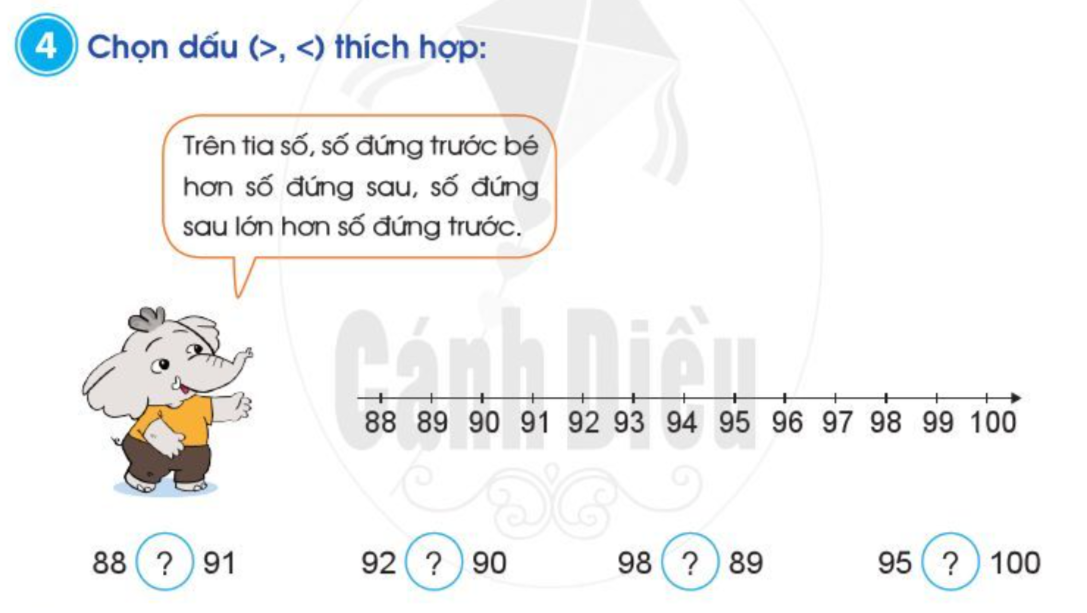 >
?
?
<
?
?
<
>
88        91       92        90        98        89         95         100
5
Sắp xếp các số:
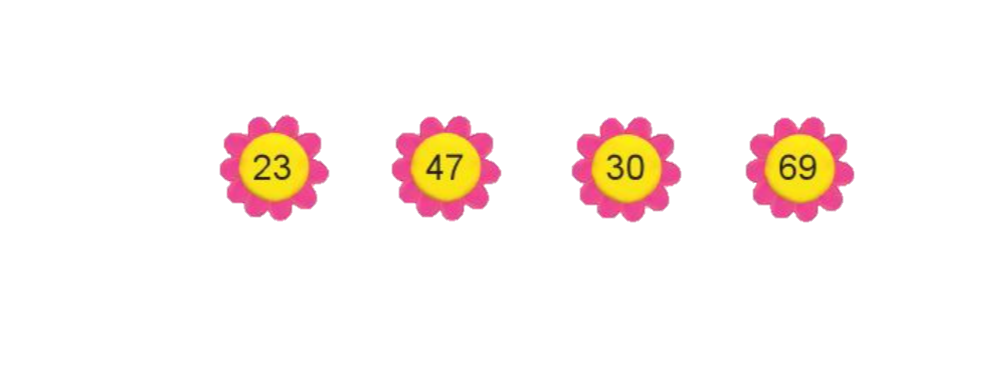 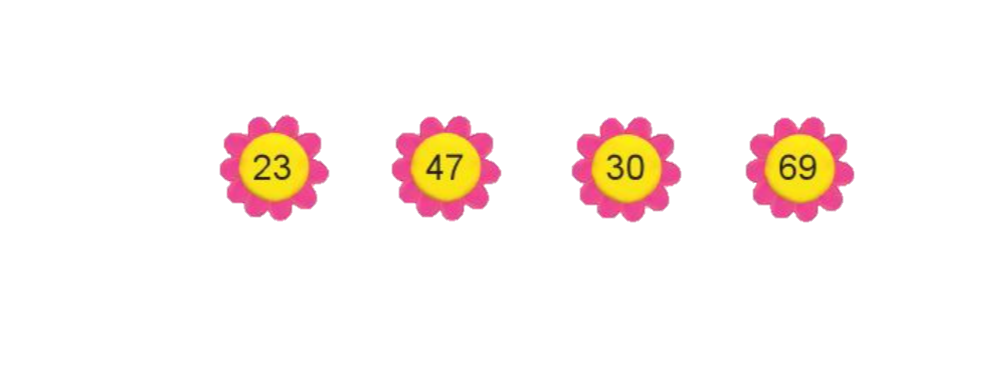 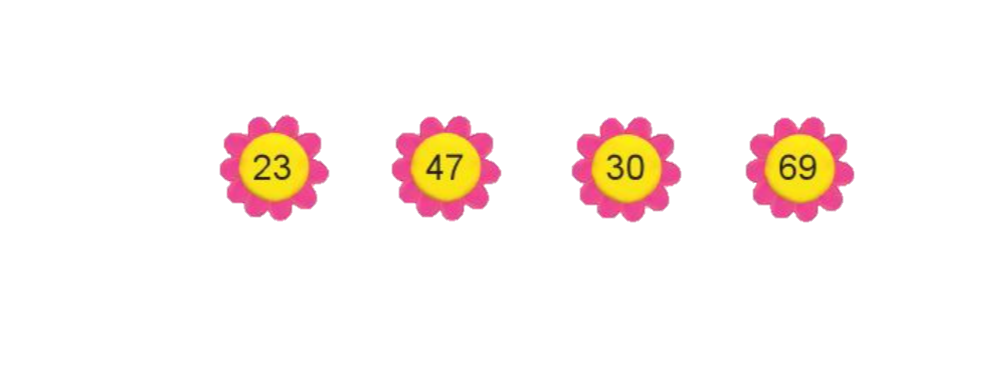 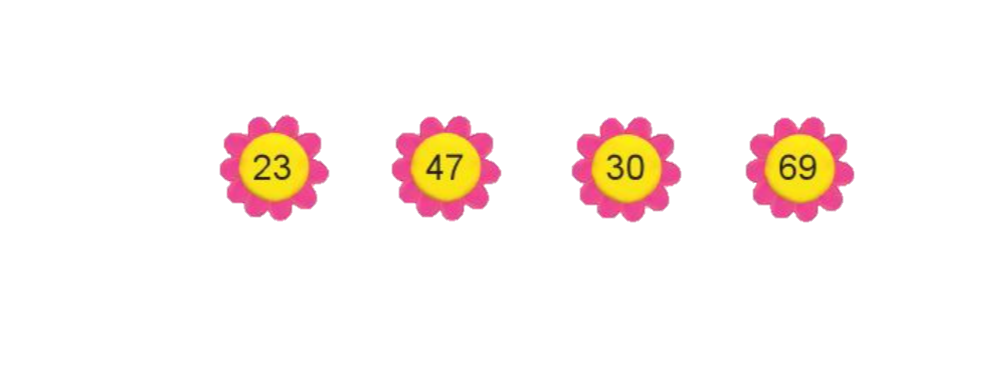 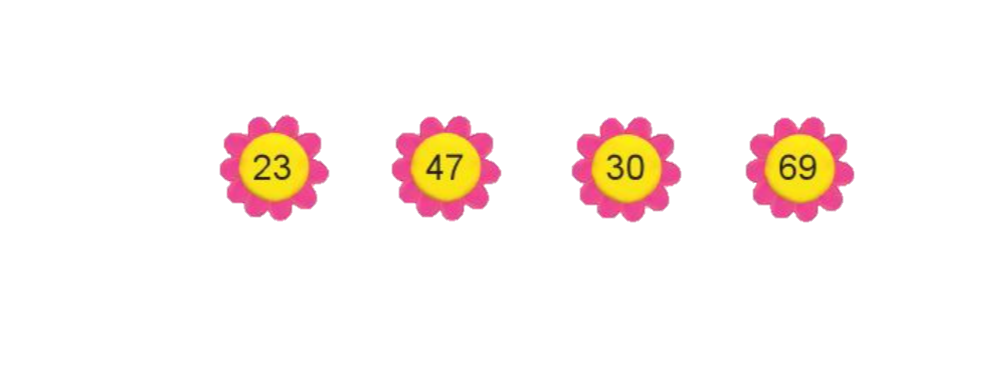 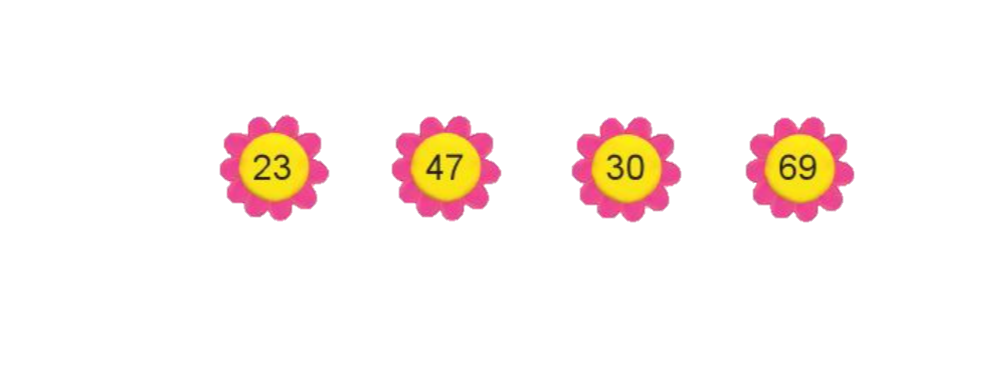 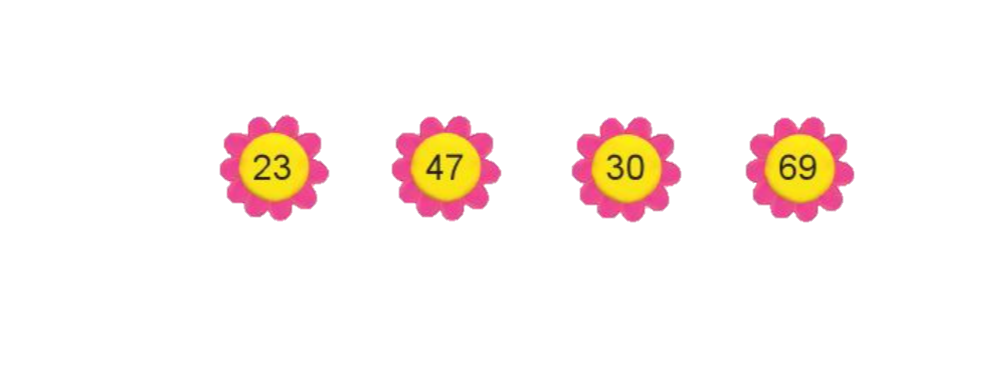 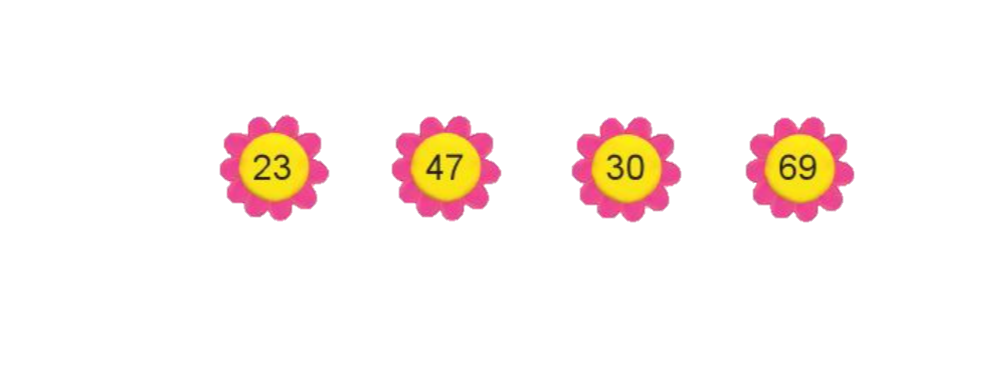 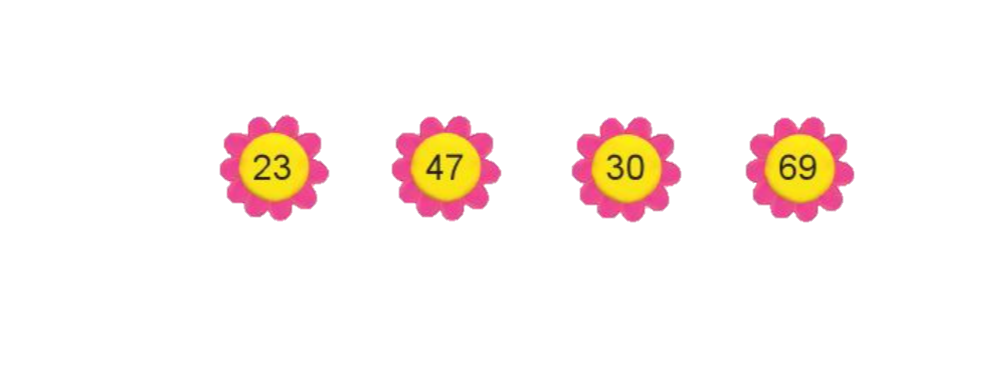 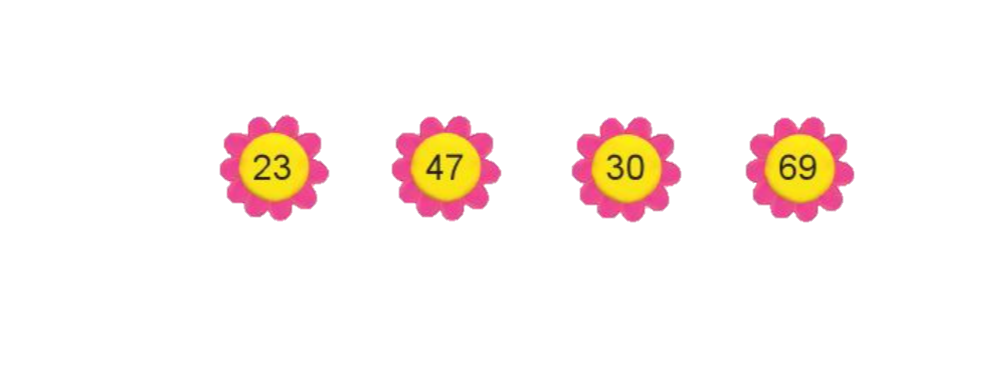 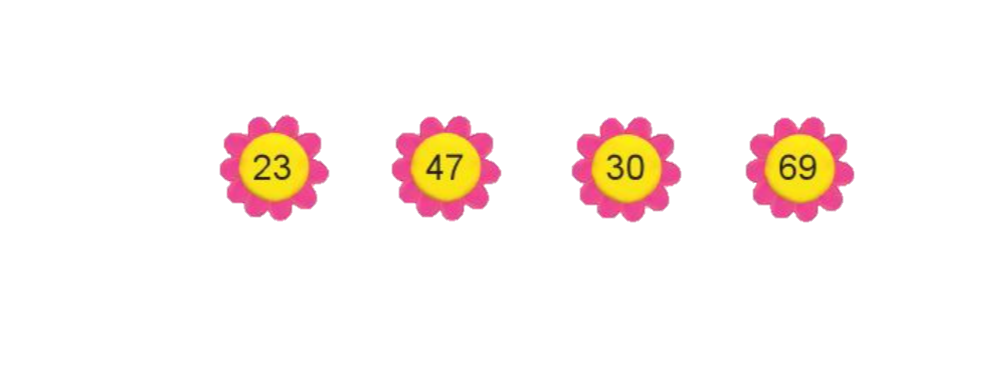 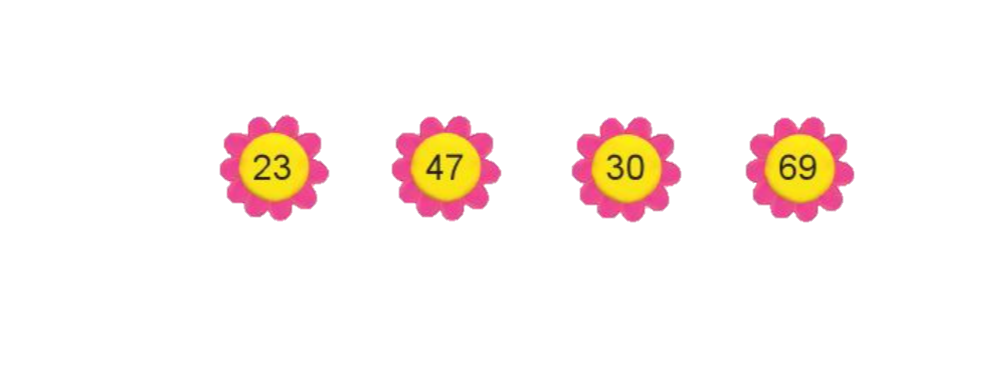 a. Theo thứ tự từ bé đến lớn:
b. Theo thứ tự từ lớn đến bé:
Hẹn gặp lại các con 
vào tiết học sau